Compliance Review Services, Inc.
Consulting and Training Services for Home Health and Long-Term Care Agencies
October 2021 					www.compliancereviewservices.com
1
Company Background
Dr. Kimberley Kelly, DNP, MSN, BSN, RN LNC

Founder, CEO, and Senior Consultant
Established January 1997
Incorporated February 1998
2
September 2011                                                                                                                                                 www.compliancereviewservices.com
11210 Steeplecrest Drive Suite #120
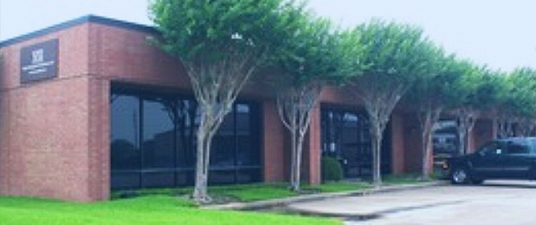 3
September 2011                                                                                                                                                 www.compliancereviewservices.com
Mission Statement
The mission of Compliance Review Services, Inc. is to provide quality consulting services at an affordable rate and help home health agencies help themselves to stay in compliance with State, Federal, and all other regulatory agencies.
4
www.compliancereviewservices.com
CEO Credentials
Dr. Kimberley Kelly DNP MSN BSN RN LNC
Doctorate in Nursing Practice-Specialty Geriatrics- Walden University 2018 Masters in Nursing Education – Walden University  2013
Bachelor of Science Degree in Nursing from Ohio State University 1986
Licensed in Ohio, Texas, and Florida and multi-state impact licensure
Certified Legal Nurse Consultant 1999-2005
Legal Nurse Consultant 2005-present
Advisor to and expert witness for law firms on nursing home abuse and neglect lawsuits
Administrator in home health and Supervising Nurse
Director of Nurses in long-term care
Liver transplant and GI/GU medical floor nurse and per diem visit nurse for home health for Cleveland Clinic Foundation
Licensed vocational instructor for CNA/HCA course, both clinical and classroom
5
www.compliancereviewservices.com
CEO Credentials continued…
Dr. Kimberley Kelly, DNP, MSN, BSN, RN , LNC
Enforcement monitor for Department of Aging and Disability Services 1999-current for Home Health, Hospice, PAS, ICF/ MR. 
External Rule Review Committee via DADS for Home Health and Hospice 
Former TAHC Committee member Clinical Practice Committee
 Nurse Quality Reviewer for NACES/DADS for long-term care facilities in Texas since 2006.
Nurse Delegate Ambassador for Nursing Programs for U.S. 
Regional Faculty for American Heart Association
CPR Instructor
Lead Nurse Planner for Educational Unit of company
Director of Vocational Nursing school and Educational Unit
6
www.compliancereviewservices.com
Services Offered
We offer a wide range of products and services, and we’re constantly expanding our list. If you don’t see the service you need, please let us know—we may be able to help. Our services are categorized as follows:
Training Center – Hepa fit testing, Live Classes, Competencies for nurses
Nurse Consulting (Home Health, Hospice, ICF/MR, ALF, and DME)  
Legal Nurse Consulting
HIPAA Compliance
Agency Startups
On Line classes for Home Health, Hospice, LNC, ALF, and DME
7
www.compliancereviewservices.com
Services Offered  (cont’d)
Conferencing  area at the main office or local venues used:
Continuing education training courses
Competency evaluations for venipuncture and intravenous therapy
In-service education for clock and contact hours (our schedule of events is posted on our website)
8
www.compliancereviewservices.com
Services Offered (cont’d)
Nurse Consulting
Policy and procedure development 
Mock state surveys 
Chart reviews 
Quality assurance programs 
Staff competency evaluations 
TJC/CHAP/ACHC  & HQAA preparation for DME 
Note: (State of Texas only accepts TJC or CHAP for Home Health & Hospice
Plans of correction 
Staff in-services 
Problem resolution 
Business planning /Marketing plans		
CPR classes on line and in person
9
www.compliancereviewservices.com
Services Offered (cont’d)
Legal Nurse Consulting
Medical review
Mediation/deposition preparation
Trial preparation
Expert testimony
Expertise of consulting firm
Nursing home 
Hospital 
ALF 
Hospice 
Home health
10
www.compliancereviewservices.com
Services Offered (cont’d)
HIPAA Compliance
Customized HIPAA policies and procedures 
Organization chart review and revision 
General and administrative policy review for HIPAA compliance 
Gap analysis to gauge overall HIPAA readiness 
HIPAA in-service 
Physical environment survey 
Required notices and forms
11
www.compliancereviewservices.com
Services Offered (cont’d)
Agency Startups
State and federally mandated policies and procedures
All required forms.
Admit packet
Human resources packet
In-service education
PAC
Governing body
Annual evaluation
Continuing education
Complaint/incident/accident binders
Accreditation specific policies, procedures, forms and binders
12
www.compliancereviewservices.com
Services Offered (cont’d)
ALF Consulting Services
Policies and Procedures
Monthly RN visits on-site for medication compliance 
On line classes for ALF Managers including:	   * Part I 8 hour class *Part II 16 hour class	             * Part III 12 hour class
13
www.compliancereviewservices.com
Services Offered (continued)
DME Consulting Services
On site accreditation preparation
State, CMS, NPI, Accreditation applications
On line classes inclusive of all areas pertinent to DME companies from the ground up
14
www.compliancereviewservices.com
Consultant Credentials
Registered Nurses or Licensed Vocational Nurses
Experience as Administrators, Director of Nurses, or Quality Assurance Nurses
Minimum of four years in home health care field
Demonstrated proficiency with Home Health and Hospice State surveys with TJC and CHAP. 
Demonstrated proficiency with DME surveys with TJC/CHAP/ACHC/ and HQAA  accreditation process
15
www.compliancereviewservices.com
How Do We Stay Current?
The Home Health, Hospice, ALF, and DME fields are constantly changing: new regulations, updates to the regulations, updates to the updates… it’s never ending. We understand the demands of the industry, and we’re committed to being your up-to-date resource.
16
www.compliancereviewservices.com
How Do We Stay Current? (cont’d)
Memberships and Positions
CEO is an invited member of the Rule Review Committee for the 2005-2007 regulations
CEO is a State of Texas Consultant Enforcement Monitor and BNE Monitor since 1999 
CEO was a member of the State OBQI Committee for over one year
CEO is a member of the Rule Review Stakeholder Committee 2005-2007
CEO is independent contractor for DADS LTC Quality Review Project 2007
Membership with HARCH (Houston Area Residential Care Homes Association) 
Compliance Review Services, Inc. is a Member of several Chambers of Commerce:
17
www.compliancereviewservices.com
How Do We Stay Current? (cont’d)
Resources and Networking						
On  multiple regulatory mailing lists (both State, Medicare, and Accrediting bodies) for regulation and policy updates
Current in-house resources, such as coding books, nurse practice acts, and clinical skills manuals
We have a good rapport with the State and accrediting bodies and can call anytime to ask questions or get clarification on issues.
We work closely with attorneys and CPAs who have expertise in home health and related health fields
18
www.compliancereviewservices.com
How Do We Stay Current? (cont’d)
Ongoing Education
We hold regular staff training events to ensure consistency and share informational updates
We attend seminars sponsored by TAHC, DHHS, and other authoritative sponsors
19
www.compliancereviewservices.com
Can You Afford a Consultant?
Can you afford not to have a nurse consultant?
The cost of the consultant may be less than possible fines owed for noncompliance
20
www.compliancereviewservices.com
Consultant vs. Employee
No payroll taxes (savings of 16% to your agency)
No worker’s compensation costs
No unemployment taxes
No employee benefits
Short-term investment for a big return—COMPLIANCE!
Avoidance of State and Federal regulatory fines
Agency can put consultative education on its cost report
21
www.compliancereviewservices.com
Financial Considerations
Our goal is to try and work with our clients; however, like you, we are running a business, and we need to make sure that our financial side fulfills our CEO expectations.
22
www.compliancereviewservices.com
Cost of Consultant
The cost of the nurse consultant visits are $100.00-$120.00 per hour. It may be adjusted based on the following criteria:
Size of the agency
Services to be provided
Distance traveled and mileage considerations
How many years the agency has been in business
For out-of-town consulting or distances greater than 50 miles from the consulting firm’s office; the client is responsible for additional expenses (e.g., hotel accommodations and mileage). This is negotiated during contract signing. 
Our pricing is posted for the general public to see on our website under the pricing button.
23
www.compliancereviewservices.com
Billing Procedures
Invoicing schedule – we produce weekly invoices to go out to our clients
We receive payments the day of service for on-site consulting; our consultants will collect the payment 
We receive payments for plans of correction upon pick up from our office or via USPS, UPS, Fedex
We will work with large corporations on receiving payments issued by a corporate entity.
24
www.compliancereviewservices.com
Scheduling
We offer scheduling on line at www.compliancereviewservices.com 		  				or 
You can call the office to schedule a consultant to visit with your company.
25
www.compliancereviewservices.com
www.compliancereviewservices.com
26
Register with Secretary of State 
Register with County for Doing Business As “DBA”
Bank Account opened, checks ordered?
Business Cards/ flyers / marketing
Location ! Location ! Location !
Choose the name, is it available?  NPI Number, EIN Number
Establish Business entity
27
September 2011                                                                                                                                                 www.compliancereviewservices.com
Initial Survey Processes (not all inclusive)
Do

TULIP State Application 
Establish ID PECOS system
Complete PECOS app
Request CLIA application
OCR paperwork 
Complete pre-survey on-line through DADS
Submit applications
Obtain NPI #
Prepare

Finalize policies and procedures
Conduct Governing Body meetings to approve p/p and appoint Administrator, Alternate and Supervising Nurse and Alternate
Receive 

Receive initial license from State
Continued 
28
September 2011                                                                                                                                                 www.compliancereviewservices.com
Medicare Initial Survey Process, cont’d
Patient Care
Admit and provide skilled services to 10 clients (7 active for survey) Check with accreditor, this differs for hospice vs. home health. Choose accreditor for survey.  
Send 2020 to state requesting initial survey within 6 months of date on license
Request
Request in writing temporary OASIS user ID and password
Conduct OASIS test submission
Request initial survey in writing to Accreditor using their form when ready
Survey 
Apply for TJC/CHAP/ACHC password and complete application for TJC/CHAP/ACHC to conduct initial survey once State license is received from DHHS
Continued 
29
September 2011                                                                                                                                                 www.compliancereviewservices.com
Medicare Initial Survey Process, cont’d
Patient Care
Do a new SOC assessment on all patients at next visit once you have passed the survey
Collect OASIS at all time points
Receive
HHA and State Agency receive Medicare provider number from CMS
Permanent OASIS user ID issued by State agency
Request
Request MDCN account
Hospice has a slightly different procedure
Begin monthly submissions – wait for ADRs to come
Complete!
30
September 2011                                                                                                                                                 www.compliancereviewservices.com
Our Staff
Kimberley Kelly, RN, BSN, LNC – CEO & Senior Consultant
Janice M. Johnson-Umezulike, RN, BSN, MN, CNS, DNS – Education Coordinator
Connie Almendarez RN – Consultant 
Leigh Duong- Administrative Assistant, Start Up Productions
Nurse Consultants
Kimberley Kelly, CEO and Senior Consultant
Connie Almendarez RN- Nurse Consultant
Tally Breitstein MSN BSN RN – Consultant
31
www.compliancereviewservices.com
We .Care .Campaign
Why Choose Our Consulting Firm over Our Competitors?
Our Top Ten List
10.	Customer service is our primary focus.
9.	We offer free phone and e-mail consultative support.
8.	We have over 10+ years of proven success with our clients.
7.	We have over 150 years of nursing experience within our staff.
6.	We have several former state surveyors and a DADS enforcement monitor on our staff.
32
www.compliancereviewservices.com
We .Care .Campaign
Why Choose Our Consulting Firm over Our Competitors? cont’d
5.	We stay current with regulations and alert our clients to any changes. We are active with the BNE and are involved with DHHS workgroups, and network with state regulators.
4.	We offer comprehensive start-up packages, manuals, forms, and other printed materials that are done professionally, accurately, and completed timely. We have done Accreditation/consulting services successfully for years.
3.	We offer educational and training sessions with clock hours and are approved by DHHS for the Administrator courses. 
2.	We provide a free newsletter to our clients several times a year.
33
www.compliancereviewservices.com
We .Care .Campaign
Why Choose Our Consulting Firm over Our Competitors? cont’d
And the number one reason is…
We Care about Our Clients and Are Dedicated to Their Success. Your Success Is Our Success!
34
www.compliancereviewservices.com
Take a Step in the Right Direction
We’ve been helping home health and long-term care agencies help themselves to stay in compliance since 1997. We’re looking forward to working with you.
—Dr. Kimberley Kelly, RN, BSN, MSN, DNP, and staffCompliance Review Services, Inc.
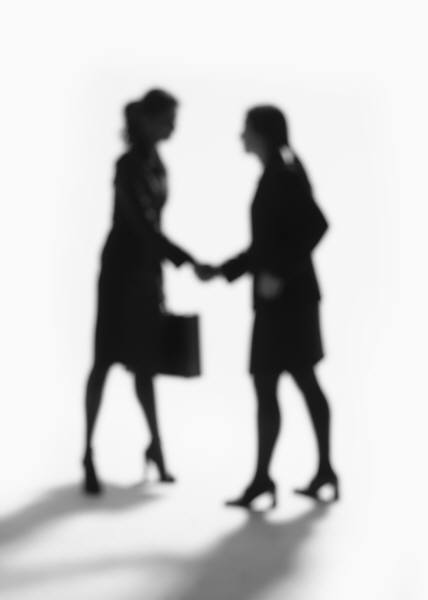 35
September 2011                                                                                                                                                 www.compliancereviewservices.com